E.E.E.F.M Prof. Filomena Quitiba


ESTUDANDO PARA O ENEM DE FORMA INVERTIDA

3º Lei de Newton – Ação e reação
Aluna: Rayslane Carvalho 
2º M02
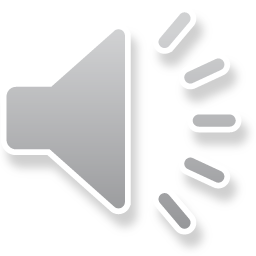 O que é ?
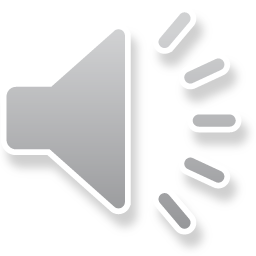 A resposta correta é a letra C
QUESTÃO 82 DO ENEM 2013
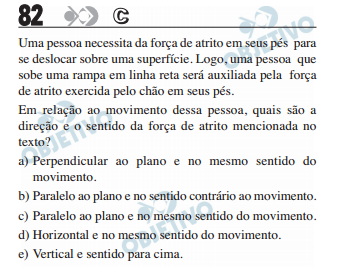 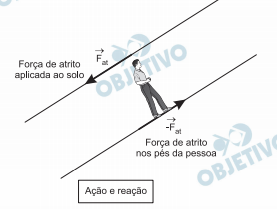 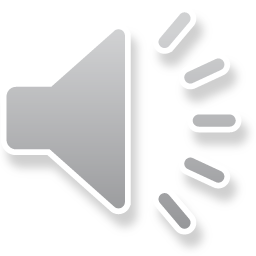